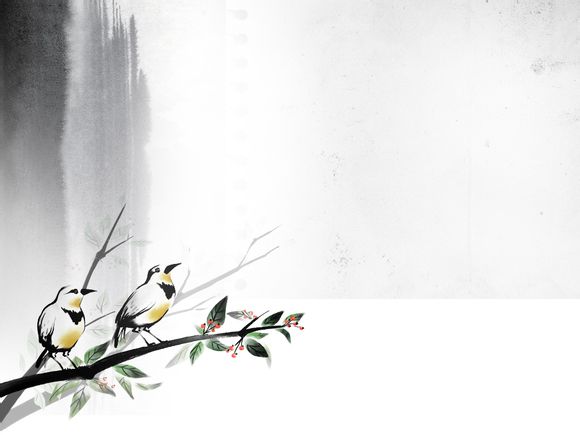 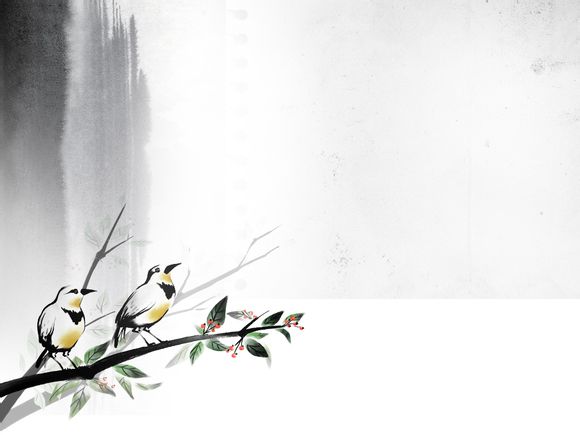 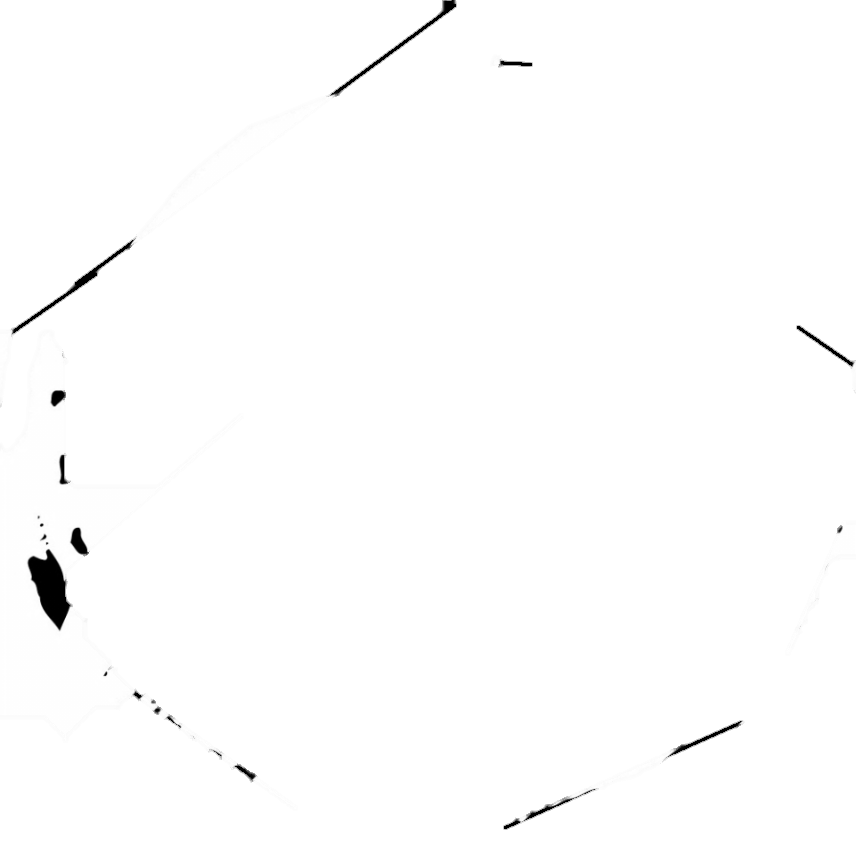 古风
请输入文本内容
请输入文本内容
章
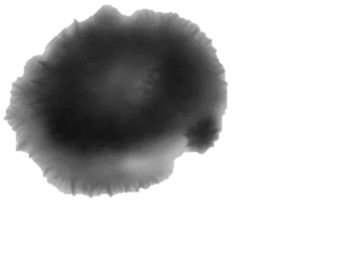 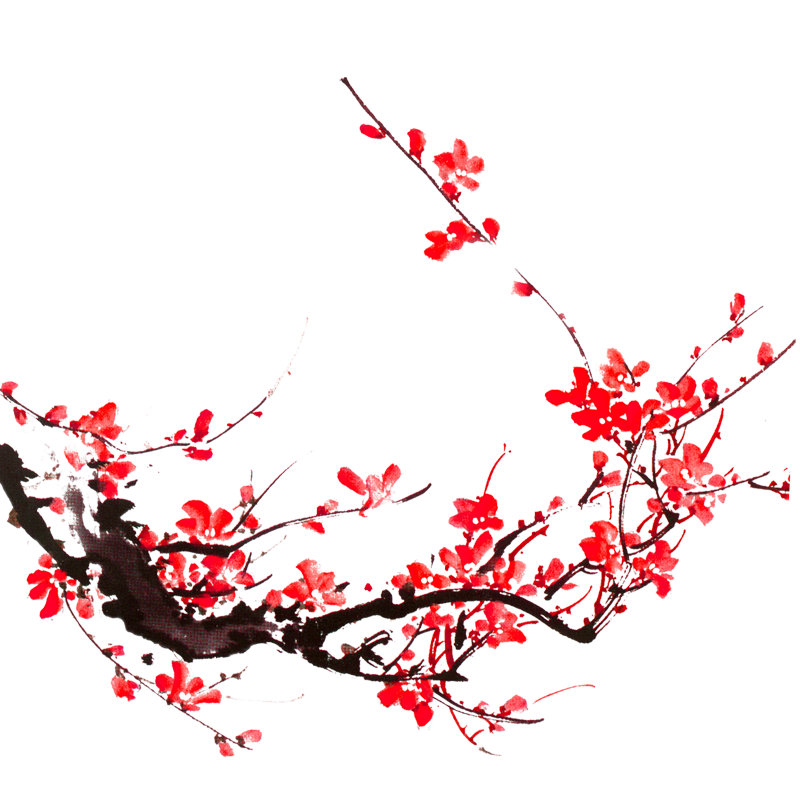 扉
页
万木冻欲折孤根暖独回 前村深雪里昨夜一枝开 
风递幽香出禽窥素艳来 明年如应律先发映春台
章
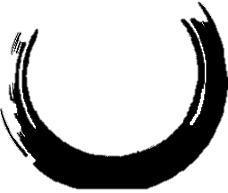 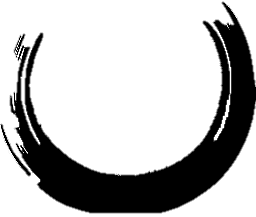 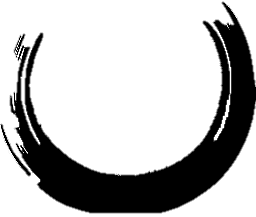 壹
贰
三
请输入文本内容
请输入文本内容
请输入文本内容
请输入文本内容
请输入文本内容
请输入文本内容
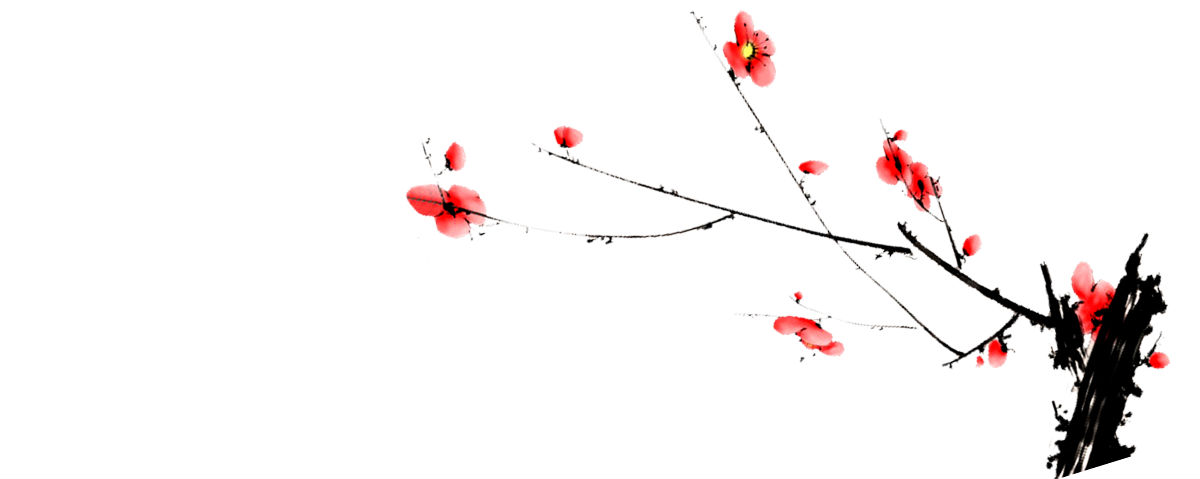 壹
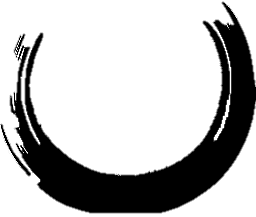 请输入文本内容
请输入文本内容
章
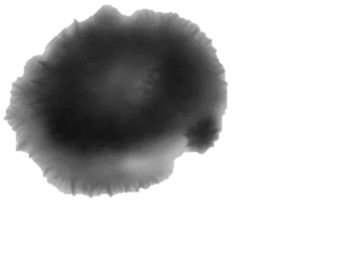 请输入文本内容
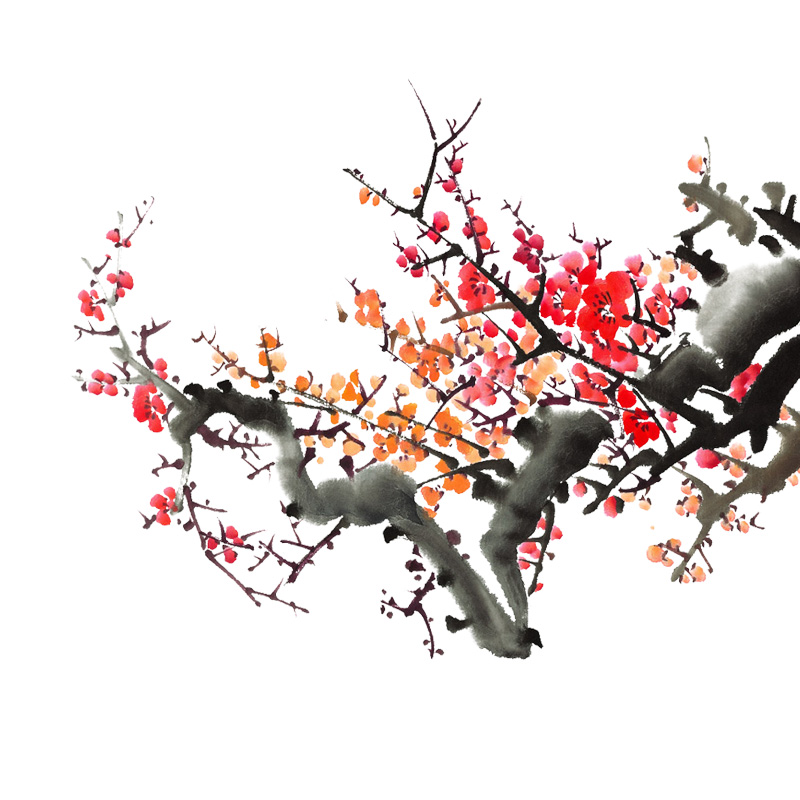 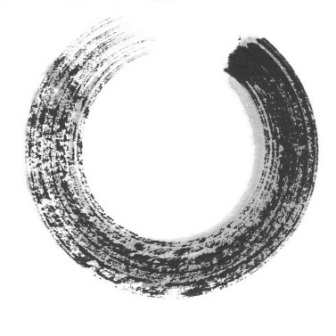 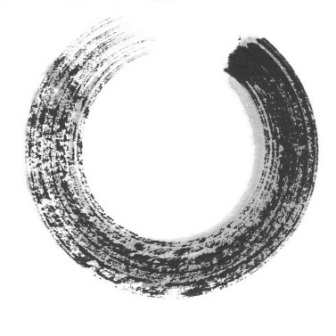 三
壹
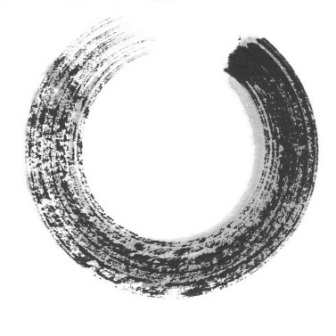 请输入文本内容
请输入文本内容
贰
请输入文本内容
请输入文本内容
请输入文本内容
请输入文本内容
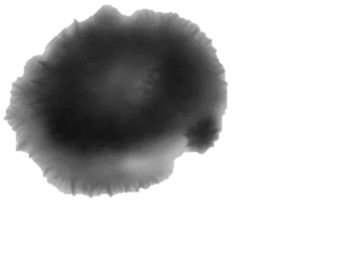 请输入文本内容
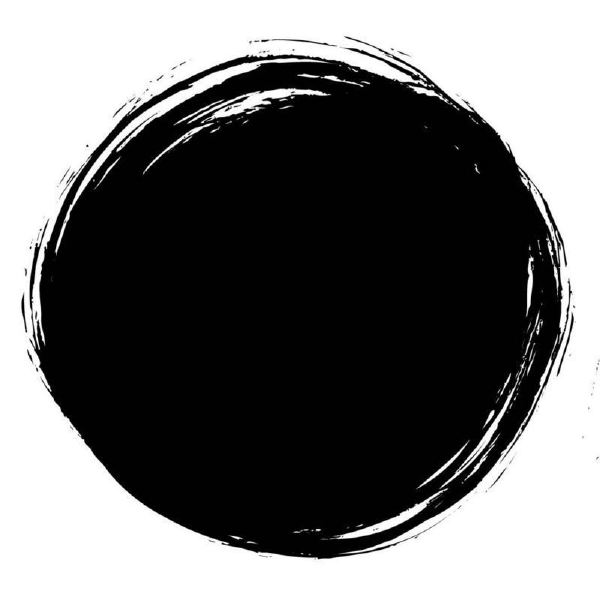 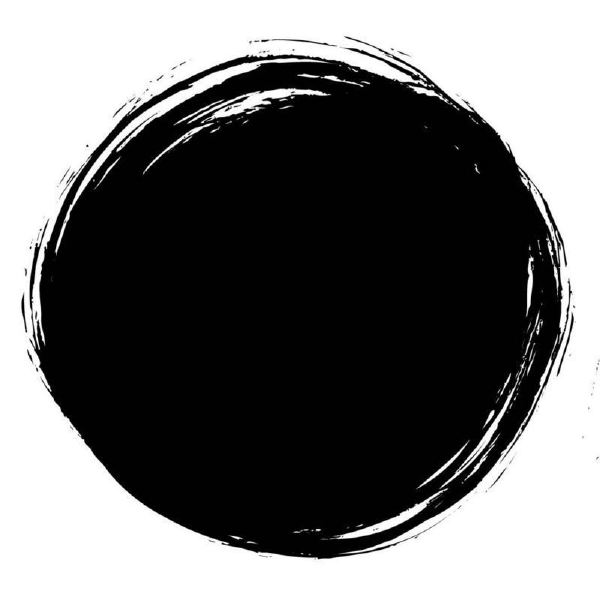 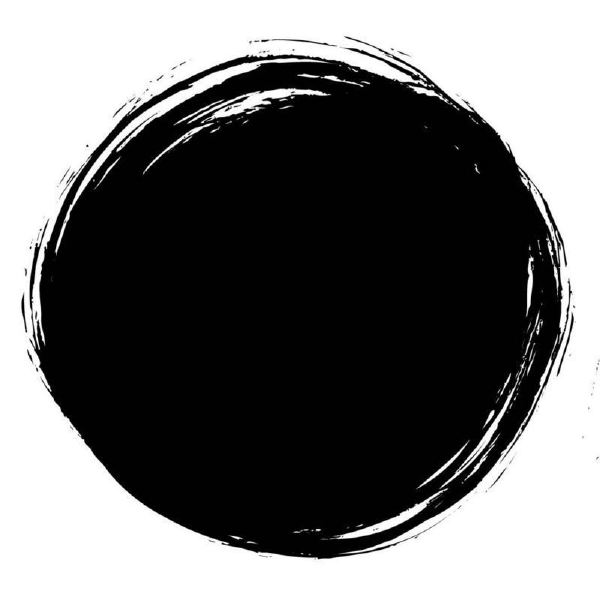 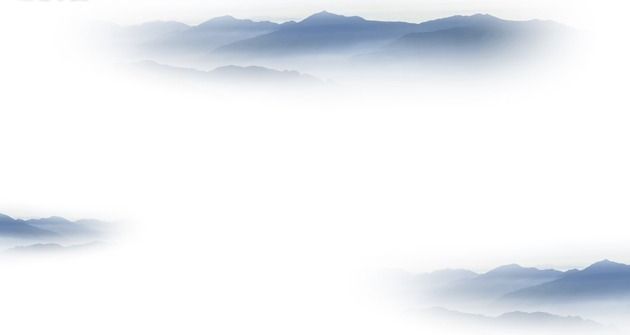 请输入文本内容请输入文本内请输入文本内容请输入文本内容
请输入文本内容请输入文本内请输入文本内容请输入文本内容
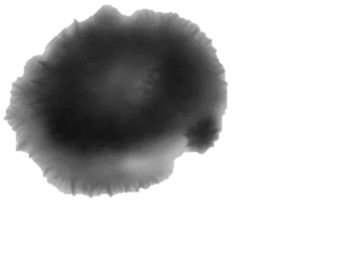 请输入文本内容
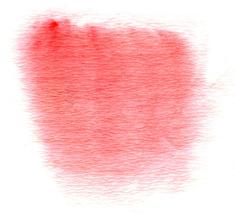 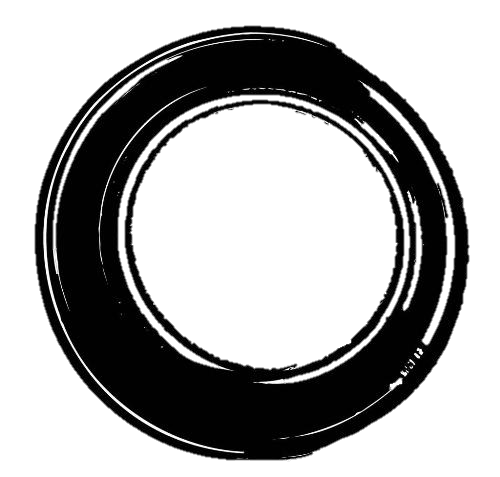 标题
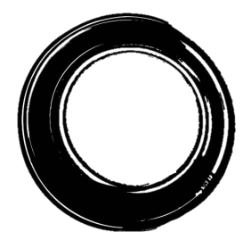 请输入文本内容请输入文本内容
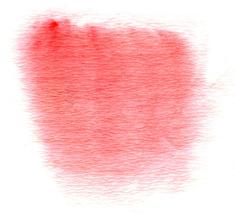 标题
请输入文本内容请输入文本内容
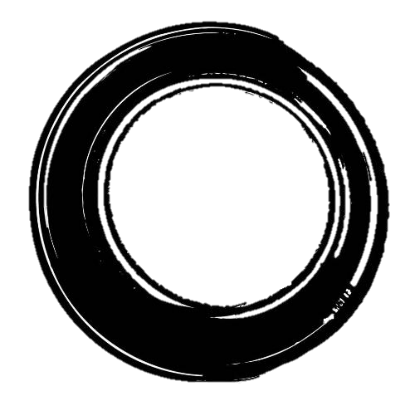 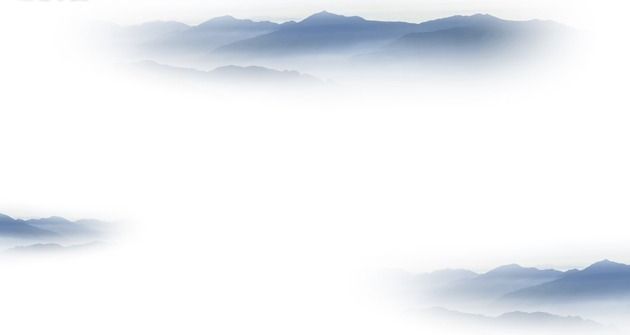 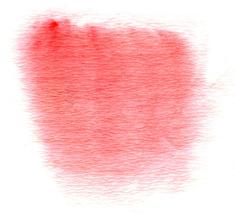 标题
请输入文本内容请输入文本内容
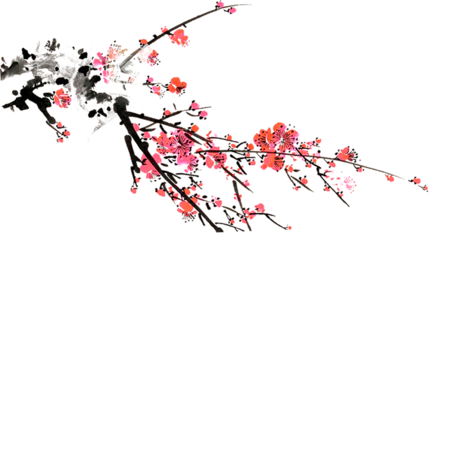 贰
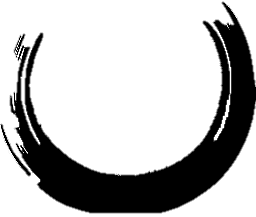 请输入文本内容
请输入文本内容
章
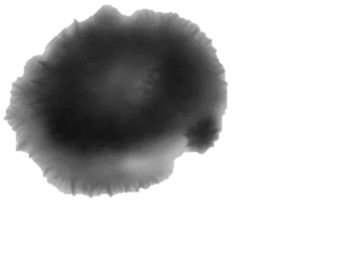 请输入文本内容
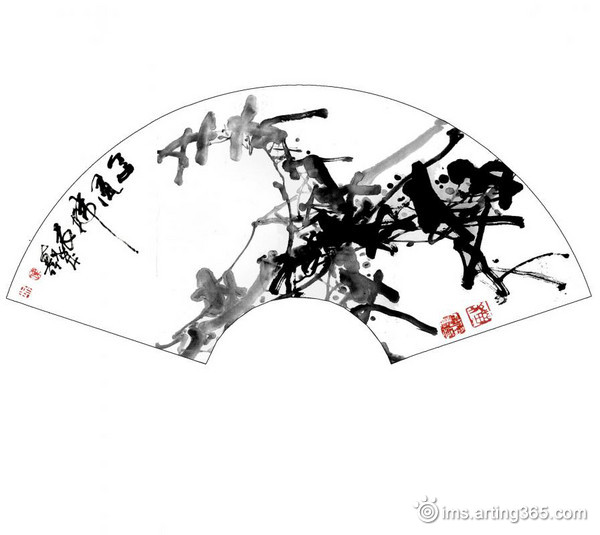 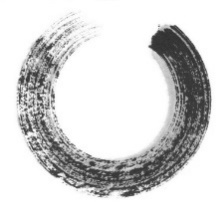 请输入文本内容
请输入文本内容
壹
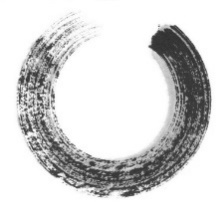 请输入文本内容
请输入文本内容
贰
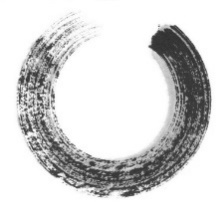 请输入文本内容
请输入文本内容
三
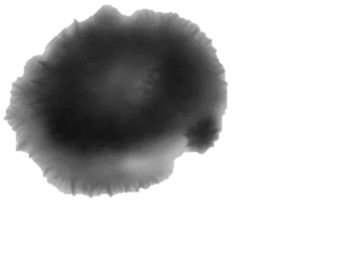 请输入文本内容
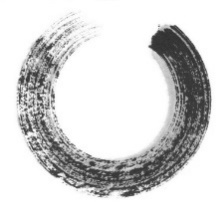 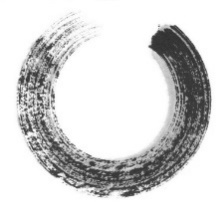 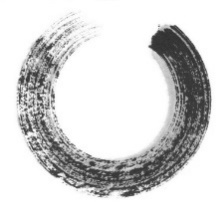 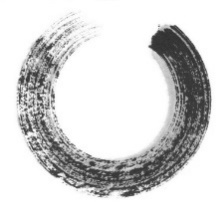 贰
三
肆
壹
请输入文本内容
请输入文本内容
请输入文本内容
请输入文本内容
请输入文本内容
请输入文本内容
请输入文本内容
请输入文本内容
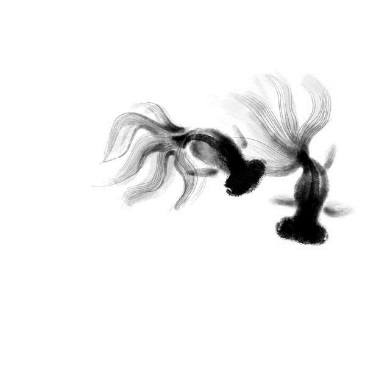 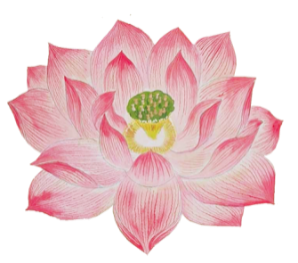 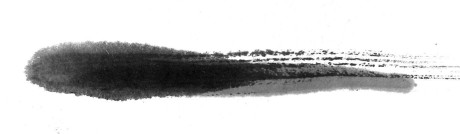 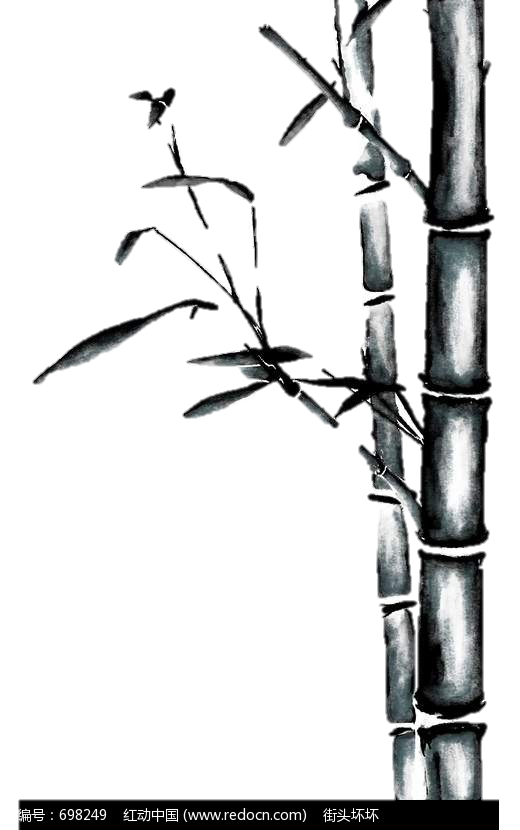 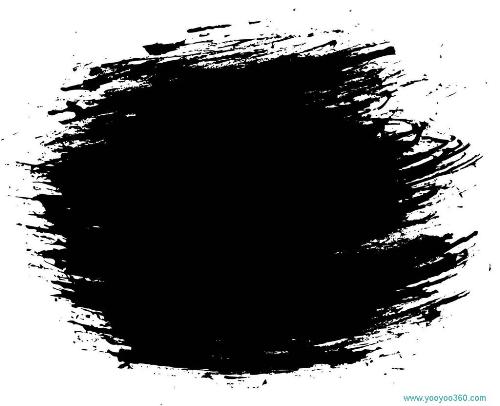 章
三
请输入文本内容
请输入文本内容
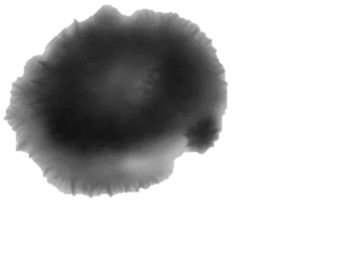 请输入文本内容
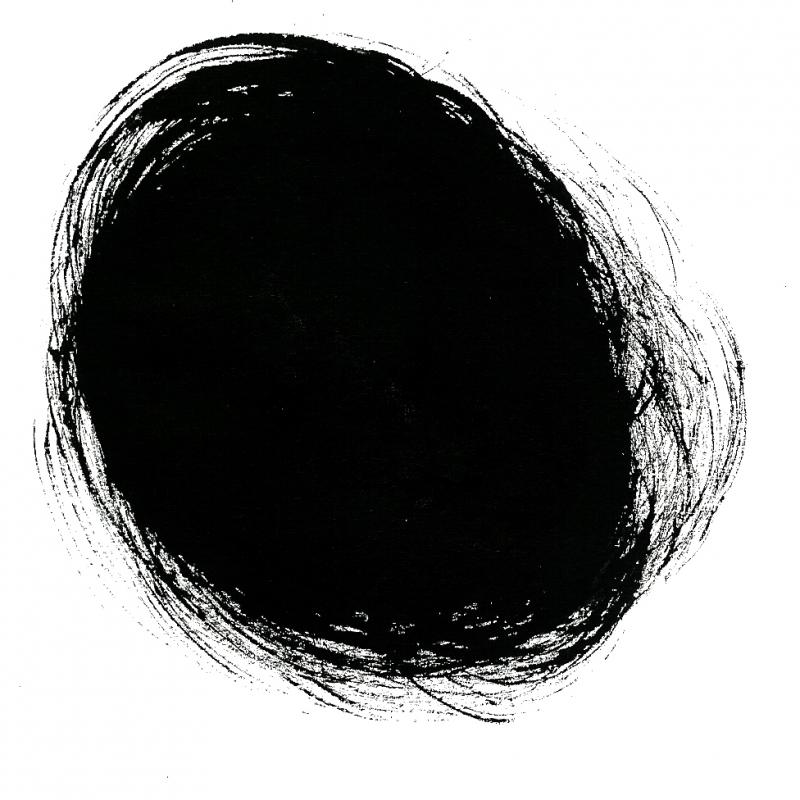 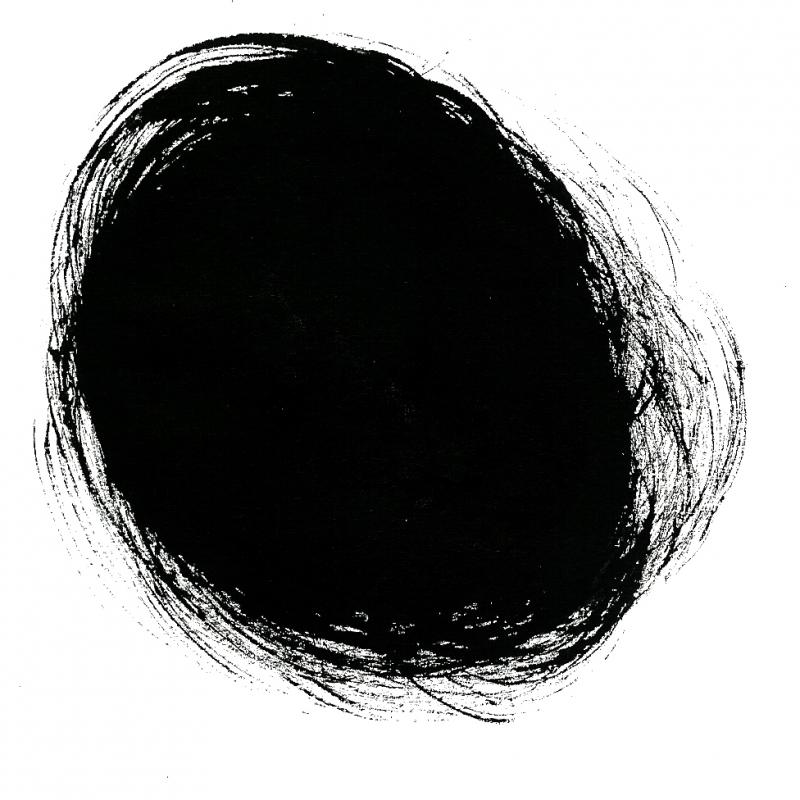 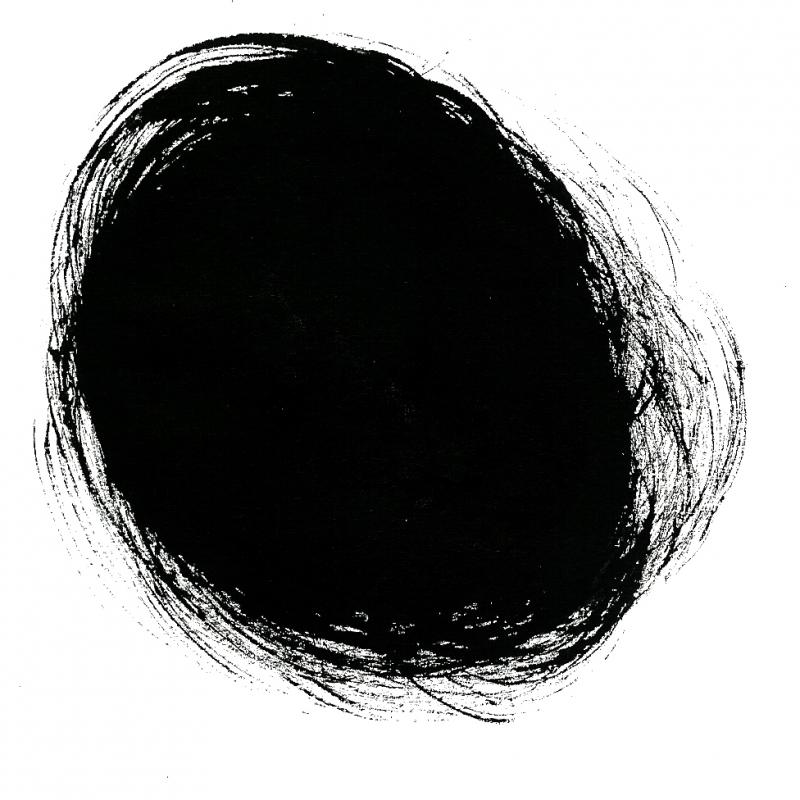 标题
标题
标题
请输入文本内容
请输入文本内容
请输入文本内容
请输入文本内容
请输入文本内容
请输入文本内容
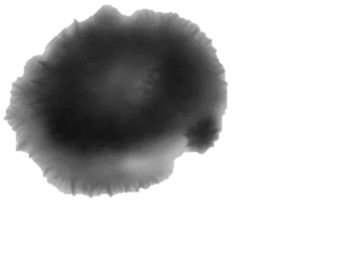 请输入文本内容
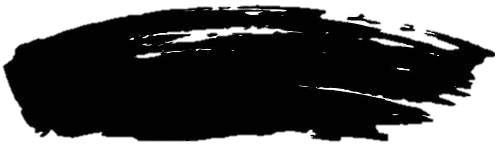 标题
请输入文本内容请输入文本内容
请输入文本内容请输入文本内容
请输入文本内容请输入文本内容
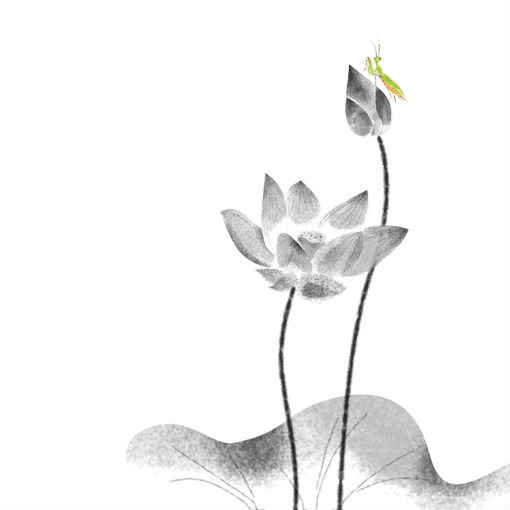 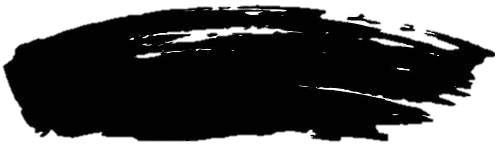 标题
请输入文本内容请输入文本内容
请输入文本内容请输入文本内容
请输入文本内容请输入文本内容
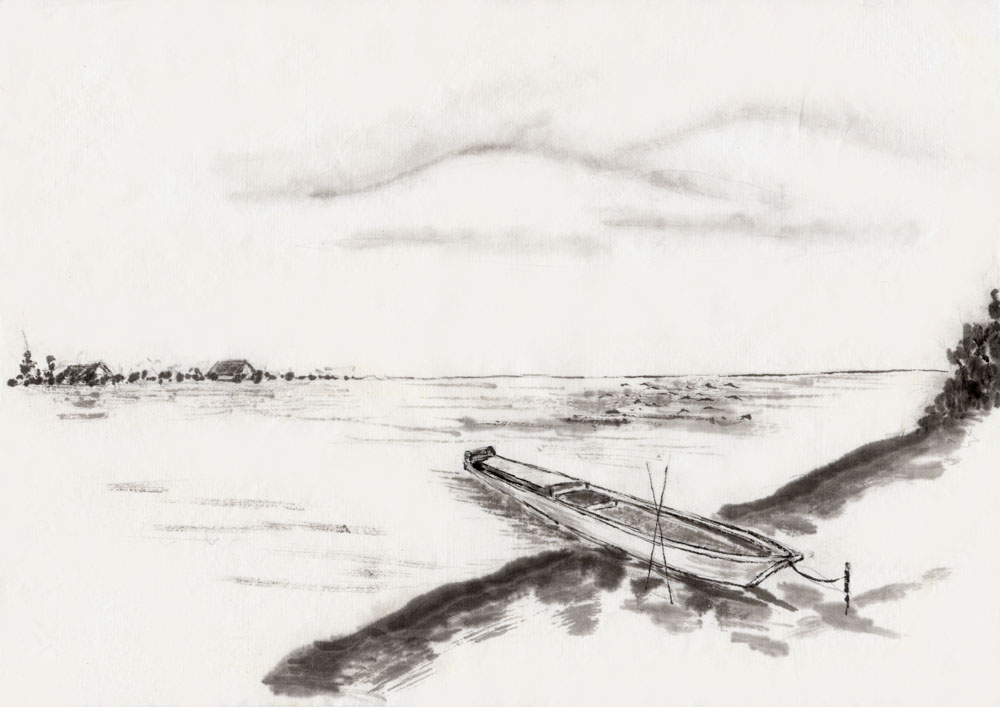 请输入文本内容
请输入文本内容
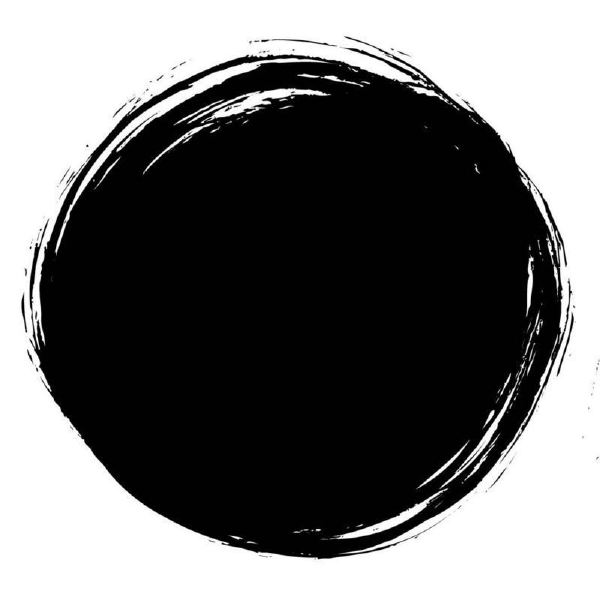 章
谢谢收看
BY:UNDRELAN